“What Have I Given?”
What Do We Give To God?
Part 2
Previously:
My Time
My Talents
What Have I Given God?
5  Trust in the LORD with all your heart, And lean not on your own understanding;
6  In all your ways acknowledge Him, And He shall direct your paths.
PROVERBS 3
MY LOVING TRUST?
3
LOVING TRUST:
Throws our worries toward God
Has a single-minded affection for the treasures of heaven
MY LOVING TRUST?
SINGLE-MINDEDNESSversusDUPLICITY
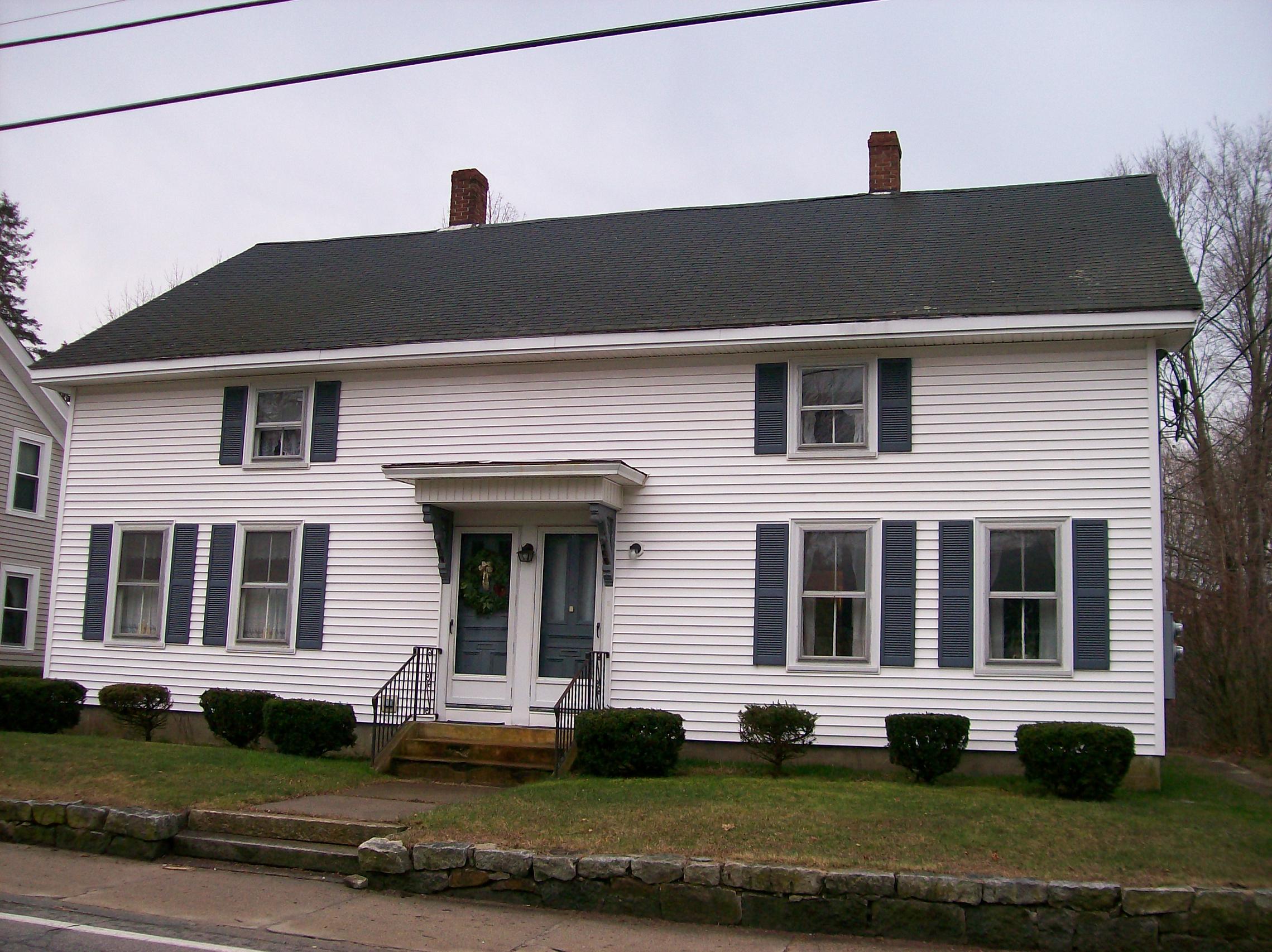 Psalm 12:2
2 Kings 17:33
Zephaniah 1:5
James 4:8
Matthew 6:24
Resident A
Resident B
The Duplex
SINGLE-MINDEDNESSversusDUPLICITY
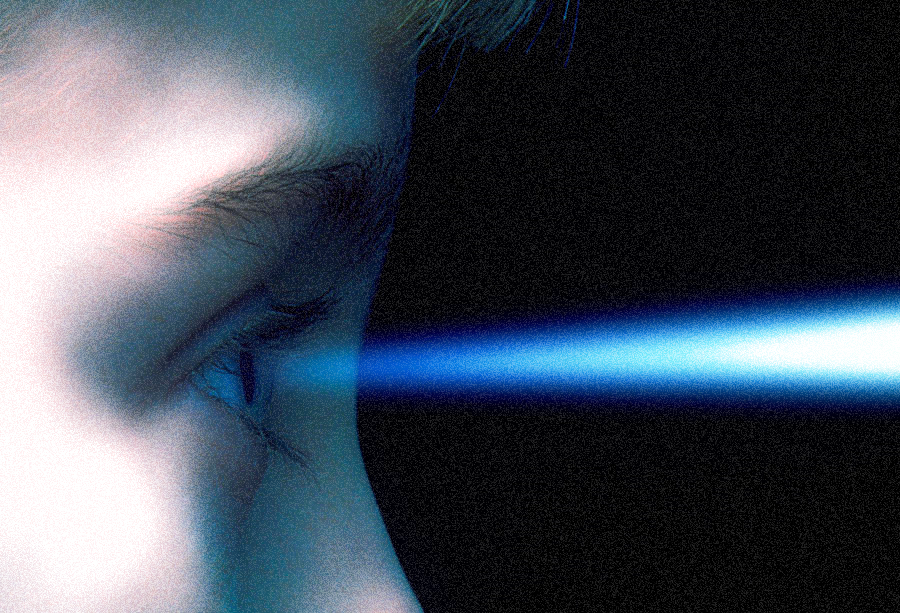 Luke 11:33-36
6 "A son honors his father, And a servant his master. If then I am the Father, Where is My honor? And if I am a Master, Where is My reverence? Says the LORD of hosts To you priests who despise My name. Yet you say, ‘In what way have we despised Your name?’
7  "You offer defiled food on My altar. But say, ‘In what way have we defiled You?’ By saying, ‘The table of the LORD is contemptible.’
MALACHI 1
MYLEFT-OVERS
4
8  And when you offer the blind as a sacrifice, Is it not evil? And when you offer the lame and sick, Is it not evil? Offer it then to your governor! Would he be pleased with you? Would he accept you favorably?" Says the LORD of hosts.
MALACHI 1
MYLEFT-OVERS
4
Can be approved by religious leaders (1:6)
Treats God with less reverence than officials (1:7-9)
Is worthless (1:10)
Can be participated in by scorners (1:11-13)
Will incur the wrath of God(1:14 – 2:3)
WRONG WORSHIP
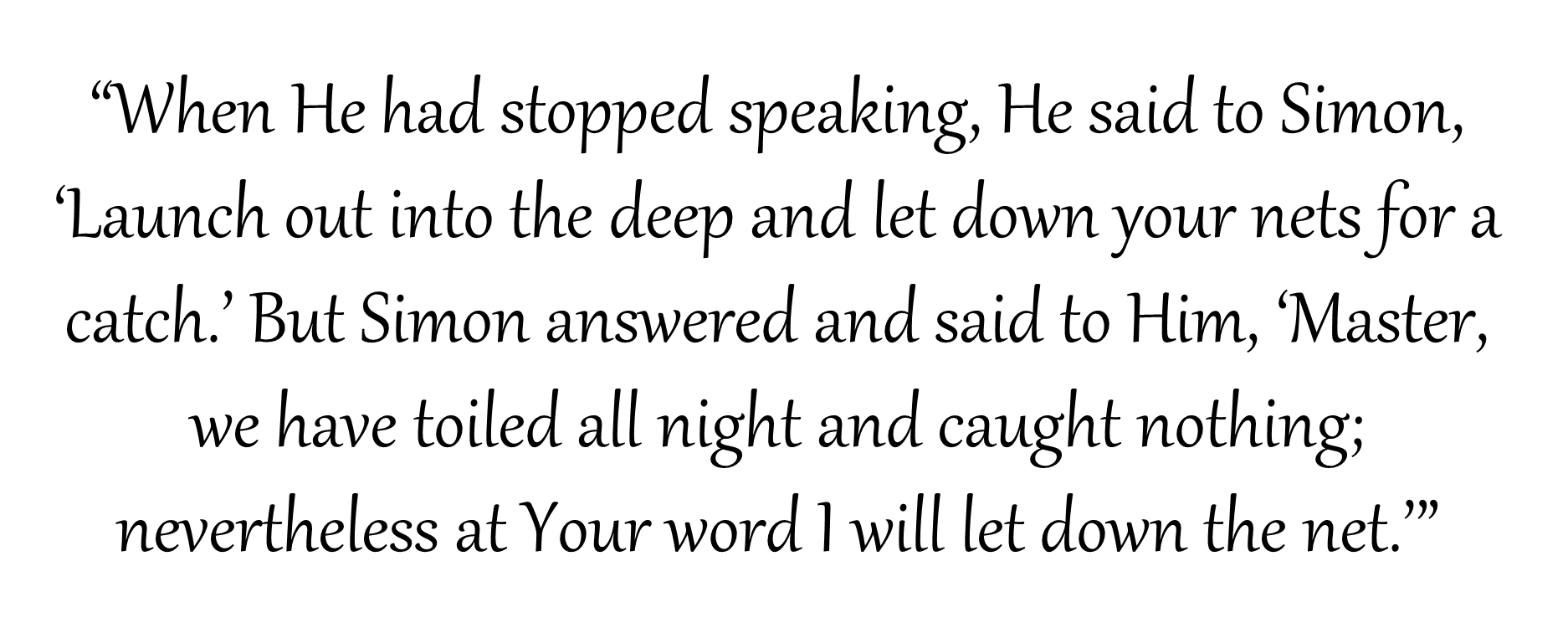 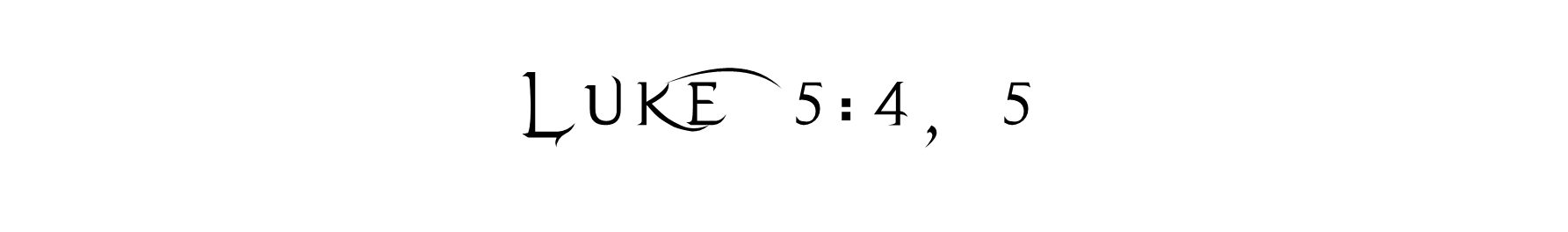